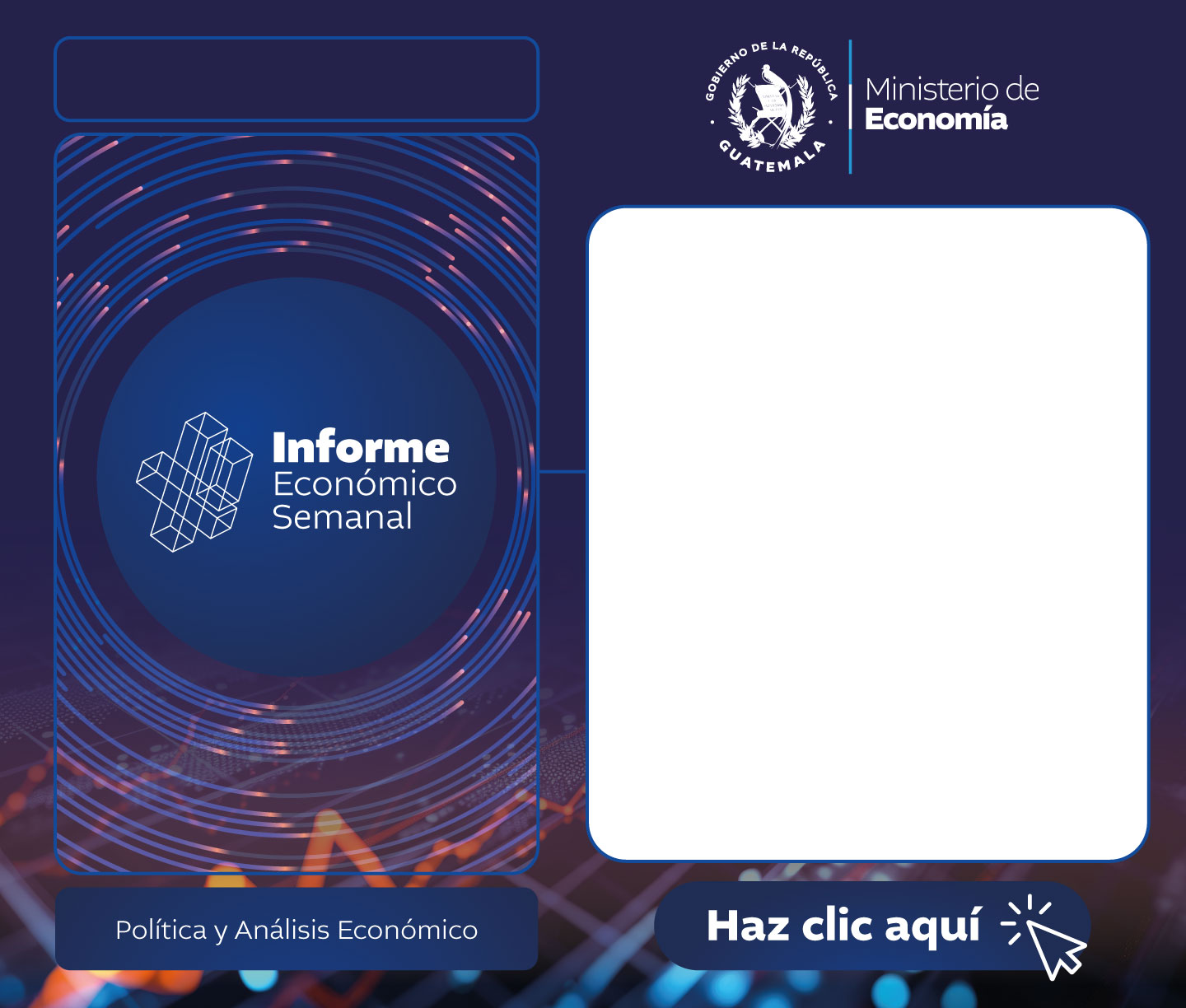 08 de abril 2024
Conozca lo más relevante de la semana:
Del 01-04-24 al 08-04-24
Ritmo Inflacionario a marzo de 2024: 3.24%. (página 14)
En marzo de 2023, el costo de la Canasta Básica Alimentaria Urbana fue de: Q842.3 por persona, mientras que el costo de  la Canasta Básica Alimentaria Rural fue de Q650.9 por persona. (página 16)
Ingreso de divisas por remesas familiares a marzo 2024: US$4,682.6 millones. (página 18)